Воспитание как целевая функция организации дополнительного образования сельских школьников
Рожков Михаил Иосифович, главный научный сотрудник ВЦХТ, профессор ЯГПУ, доктор педагогических наук, профессор, заслуженный деятель науки РФ
mir-46@mail.ru
Сущность процесса воспитания
Воспитание - педагогическое сопровождение развития человека, реализующего субъектную позицию, основанную на гуманистических, нравственных ценностях.  

Воспитательная деятельность педагога дополнительного образования включает в себя реализацию комплекса организационных и педагогических задач, решаемых  в рамках реализации общеразвивающих и предрофессиональных программ, а также в процессе непосредственного и опосредованного  общения педагога с воспитанником.
Учет особенностей современного сельского социума
ограниченность социального взаимодействия;
уникальность событий;
сверхзанятость родителей в личных подсобных хозяйствах;
ограниченные возможности  проектирования жизненных  перспектив;
интеграция урбанистической культуры в сельский социум, разрушение традиционного уклада сельской жизни.;
в ряде случаев доминирование делинквентнвых норм отношений;
неразвитость социальной инфраструктуры;
большое количество малообеспеченных семей;
отсутствие у большинства населения работы рядом с домом;
Особенности дополнительного образования сельских школьников
Реализацию воспитательной функции  дополнительного образования  сельских школьников  первую очередь учителя, совмещающие основную работу в школе и работу с детьми в кружковых объединениях, и родители-энтузиасты, являющиеся жителями села. 

Особую культурно-воспитательную и национальную ценность несет в себе слитность сельского социума с природным окружением. Природная среда и ее состояние входит в содержание процесса воспитания в территории, что позволяет сельским школьникам ежедневно и ежечасно соприкасаться с силами природы, а педагогам широко использовать эту возможность в организации внеурочной деятельности.
Экзистенциальный подход к воспитанию
самостоятельный выбор цели жизни;
понимание смысла своего существования;
создание проекта своей жизни;
 реализация своей индивидуальности в рамках созданного проекта
Три основных выбора человека
Что такое субъектная позиция ребёнка?
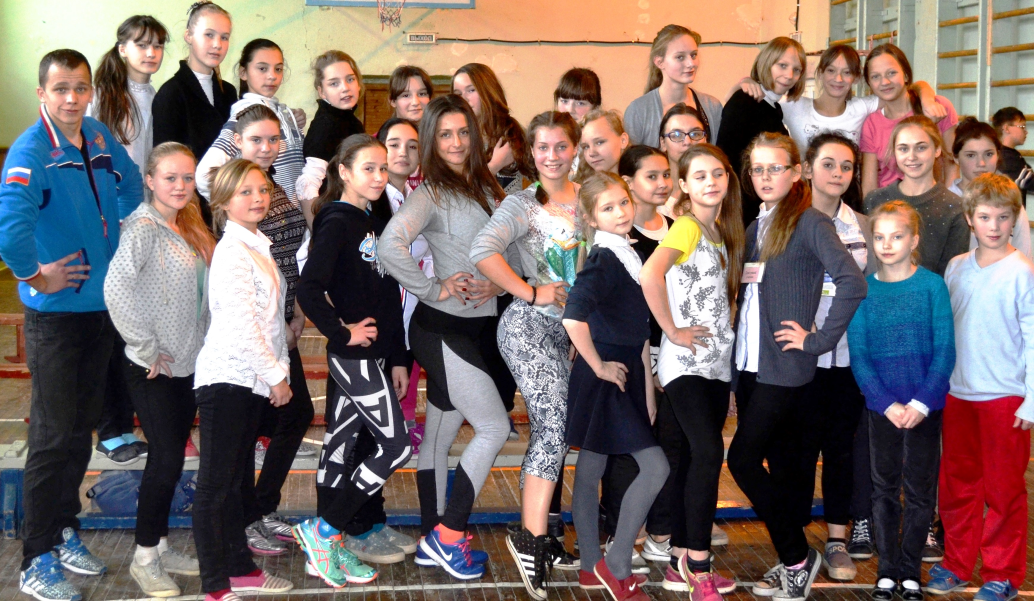 Субъектная позиция подразумевает активную творческую деятельность, сознательность, целеполагание и осознавание самого себя,  свободу,  возможность  выбора  и в  силу этого в известной  мере непредсказуемость, уникальность, неповторимость [Кон И.С.].
В процессе реализации субъектной позиции вырабатывается критическое мышление, заставляет серьёзно задуматься над сами собой и приводит к значительному развитию у  детей  самосознания, т.е. эмоционально-ценностному отношению к себе.
Критерии реализации субъектной позиции
самостоятельная оценка происходящих событий;
- осознание собственной значимости для других людей, ответственности за результаты деятельности; 
- способность к рефлексии; 
- направленность на реализацию «САМО...» — саморазвития, самопознания самореализации, самоуправления;
- способность самостоятельно вносить коррективы в свою деятельность.
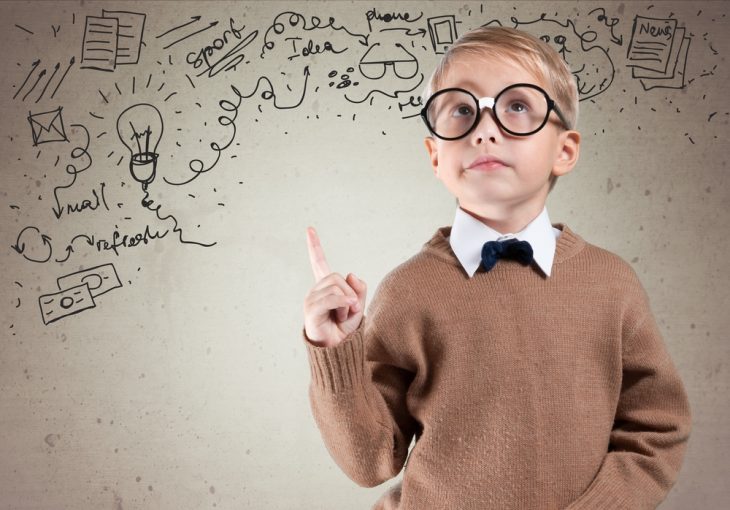 Самореализация
На создание поля самореализации в сельском социуме существенное влияние  особенности традиционного общинного стиля отношений. Для сельского школьника значительно важнее, чем для городского ребенка, общественная оценка его деятельности и поступков.

С развитием интернета, который значительно расширил коммуникации сельского школьника, появилась у него возможность самореализации в виртуальном пространстве. Расширилось число участников социальной оценки деятельности ребенка.  Результаты его деятельности выставляются им в различных социальных сетях. Для многих сегодняшних сельских детей важнее «лайки», поставленные участниками этих сетей, чем оценка взрослых.  Для сверстников это тоже становится важным статусным критерием.
Создание поля самореализации в сельском социуме
конструирование ситуаций жизнедеятельности способствующих максимальному проявлению индивидуального (личного) потенциала у детей
оптимизация стиля взаимоотношений между детьми, детьми и педагогами и родителями
создание обстановки сотрудничества, взаимопонимания, взаимодействия.
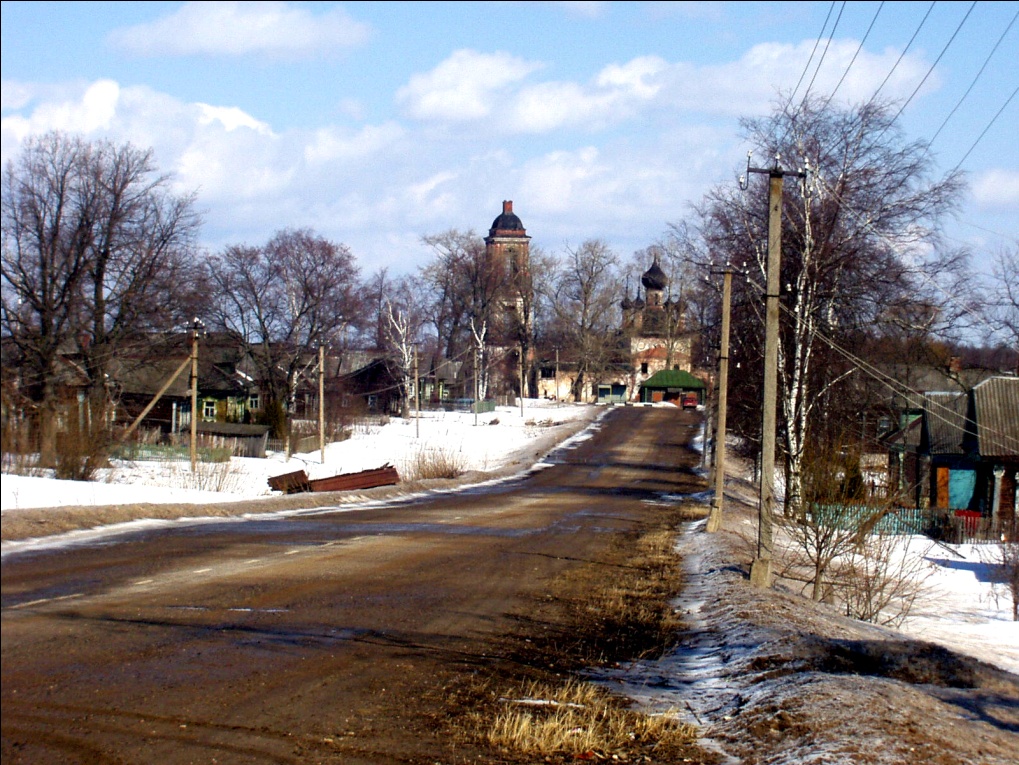 Саморазвитие
Саморазвитие — это реализация ребёнком собственного проекта совершенствования необходимых ему качеств.   Каждый ребёнок имеет своё представление о своём идеале, к которому он стремиться. 

Необходимо чтобы ребёнок на каждом этапе своего развития определял цели жизни и способы достижения. В соответствии с этим необходимо выделение специальных задач, например соответствующих его индивидуальным особенностям, включение ребёнка в различные виды деятельности с учётом его особенностей, раскрытие потенциалов личности, как в учебной, так и во внеучебной работе, предоставление возможности каждому школьнику для самореализации и самораскрытия.
Социальные пробы
совокупность последовательных действий, связанных с выполнением специально организованной деятельности или общения на основе выбора способа поведения и являющаяся средством соотнесения самопознания и анализа своих возможностей в спектре реализуемых социальных функций; 
предполагают самооценку детьми своих возможностей на основе последовательного выбора способа социального поведения в процессе освоения различных социальных ролей. 
целенаправленность создания социальных проб. Они не являются случайным обстоятельством жизни, а представляют собой продуманные ситуации.
Социальные пробы - саморазвитие
В процессе реализации социальных проб происходит самооценка ребенком  своих возможностей на основе последовательного выбора способа социального поведения в процессе освоения различных социальных ролей. 
Социальные пробы являются существенным фактором, определяющим потребность в саморазвитии, способствуют проявлению  социальной активности, социального интеллекта, готовности к социальному творчеству
Социальная проба: алгоритм действий
Осмысление происходящего 
Цель, реализация, эмоциональное отношение
Понимание своей роли в решении проблемы
Оценка своих возможностей
Оценка вариантов решения проблемы
Выбор своего варианта действий
Реальные действия, направленные на решение пороблемы
Волевые усилия
Анализ своих действий 
Рефлексия
Проектирование своих действий в дальнейшем
Саморазвитие
Классификация социальных проб
Преодоление
Социальная проба – это всегда преодоление, испытание и поэтому ее основу составляет волевой компонент, при этом эмоциональное самочувствие ребенка во  многом зависит от успеха или неуспеха ребенка в решении возникающей перед ним проблемы. Это педполагает самооценку своих возможностей на основе последовательного выбора способа социального поведения в процессе освоения различных социальных ролей.
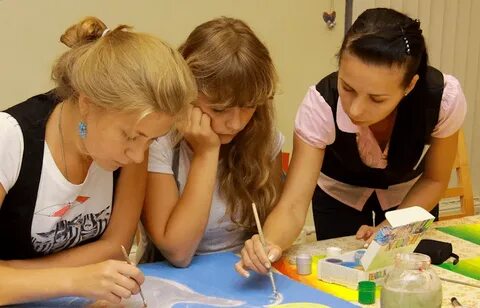 Путь к успеху –это всегда преодоление
«Сущность самовоспитания –уметь заставить себя. Это умение уходит тончайшими корнями в человеческую гордость: это мой труд, я узнал здесь, что такое пот и мозоли, но вышел победителем. Гордость немыслима   без постижения того, что такое трудно. Если попытаться определить истинную мудрость воспитания, то она , по –моему, и заключается в том, чтобы человек, создавая себя в собственном труде, постигал красоту трудного»
(«Комсомольская правда», 1969 г)
Сухомлинский В.А.
Процесс преодоления
Процесс преодоления  носит цикличный характер, каждый цикл которого предполагает переход от осмысления человеком социальных требований к реализуемой готовности к их реализации в практической деятельности. 

Основой каждого цикла является событие, то есть то обстоятельство или совокупность обстоятельств, к которому или к которым у ребенка возникает эмоциональное отношение. 

Прежде всего речь идет о событиях, в которых дети реализуют свою субъектность и их действия направлены на преодоление возникших барьеров, стоящих на пути к достижению значимой для них цели.
Педагогическое сопровождение социальных проб
Предполагает погружение детей в ситуацию социального выбора, стимулирование осмысления ситуации, определение своего отношения и участия в ней.
Включение в процесс социальной идентификации, в деятельность, имеющую социальную значимость, формирования внутреннего локус-контроля и саморегуляционных способностей.
Лучший урок
Учителя спросили  в юбилей,
Вручив ему букет из незабудок:
-Какой урок из тысяч на земле
Остался самым памятным как будто.
Ответил многоопытный мудрец:
-Дается он благословеньем свыше,
Когда биенье ученических сердец
Сквозь тишину небесную я слышу!
И тишина невысказанных слов
Была такой внимательной и чуткой.
- Я помню всех своих учеников,-
Добавил он и обнял незабудки.
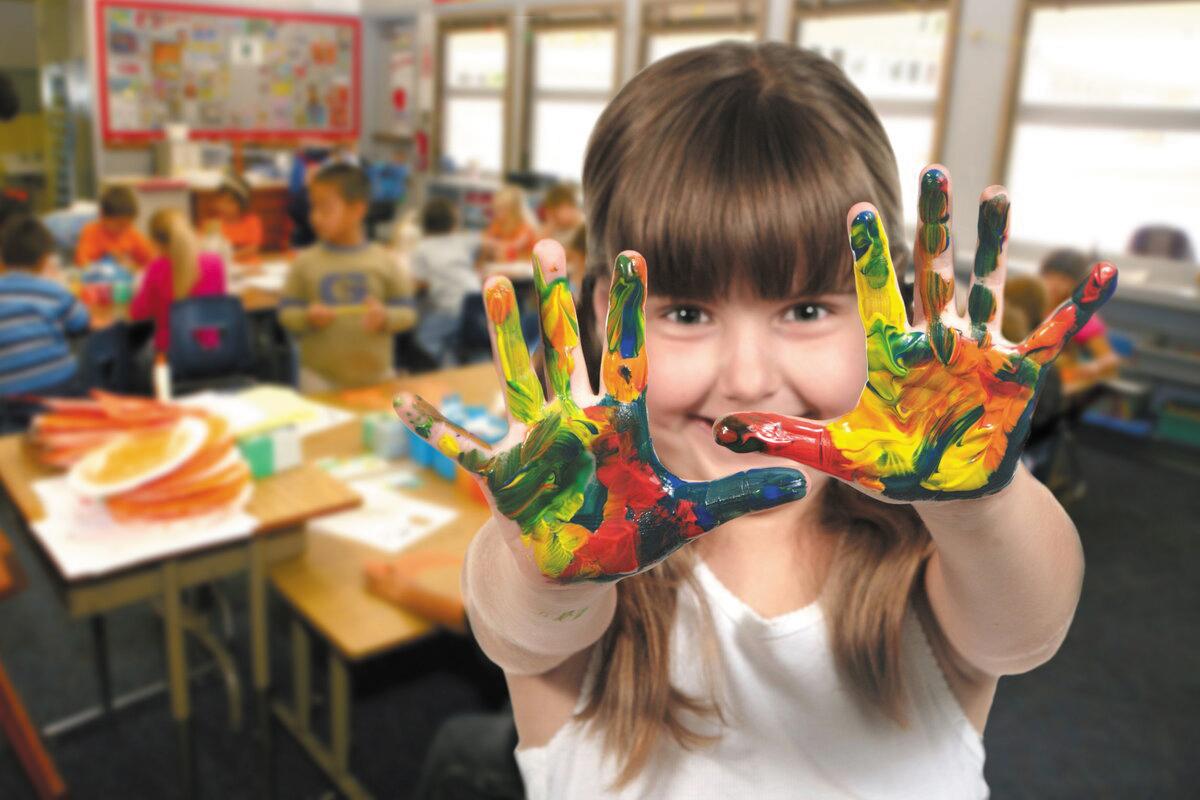